Math Toolkit
The Support System to Physics
Units of Measure
There are two basic units of measure found in the natural world(read the United States)
US system – based on self indulgent scientists
Metric System – Based on the powers of 10
Fundamental Units
Time - sec
Length - m
Mass - kg
cm, mm, km
Astrological units    – distance from earth to sun
Light Year                   – distance traveled by light in a year
Inches, feet (ungainly)
Day, week, hour, year
Pounds, Tons






We will stick with these base units throughout the year.
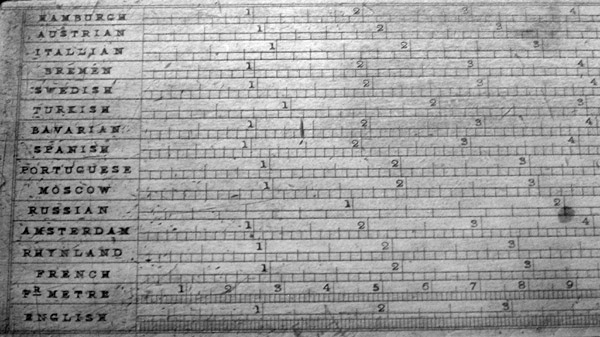 These three fundamental units L, T, M can be used to derive almost all measurements used in this class.
[Speaker Notes: Picture is of a 19th century chart which shows conversions from other measurement systems to the inch]
Derived Units
Combinations of the fundamental units to more useful measurements
[Speed]

[Volume]

[Density]

[Acceleration]
Dimensional Analysis
If you drop an ball from a certain height and then change that height what happens to the time?
[Speaker Notes: Break down what dimensional analysis means into “their words”
Use notes to guide through mini lab]
Error – the forgotten step-child of calculations
Accuracy vs Precision
Accuracy – how well the results agree with the standard value; how close they were to the answer (in true field testing this is impossible to tell since the answer is unknown)
Precision – how exact the measurements were to one another; great precision will look good on paper but without accuracy “I will award you no points and may god have mercy on your soul”
Uncertainty
Any measurement you make is meaningless without the knowledge of its uncertainty
A measure of the amount of error that is made when measuring an event
The SI prefix system
Femto . . . . . . . . . . . . . . . . . 
Pico . . . . . . . . . . . . . . . . . . . 
Nano . . . . . . . . . . . . . . . . . .
Micro . . . . . . . . . . . . . . . . . . 
Milli . . . . . . . . . . . . . . . . . . . 
Centi . . . . . . . . . . . . . . . . . . 
Deci . . . . . . . . . . . . . . . . . . . 
Kilo . . . . . . . . . . . . . . . . . . . 
Mega . . . . . . . . . . . . . . . . . . 
Giga . . . . . . . . . . . . . . . . . . . 
Tera . . . . . . . . . . . . . . . . . . .
10-15
10-12
10-9
10-6
10-3
10-2
10-1
103
106
109
1012
[Speaker Notes: Explain scientific notation and have them practice a couple]
Significant Figures
Number of non-zero digits
Number of trapped zeros
Any trailing zeros after the non-zeros with the presence of a decimal
[Speaker Notes: Figure 2-4 from book scan in]
Sig Figs in Problems
Addition/ Subtraction
Least number of decimal places
Multiplication/Division
Least number of significant figures
Your answer cannot be more precise than the values used to evaluate it
[Speaker Notes: Practice one or two]
Graphing Data
See Excel Spreadsheet
Types of Relationships
Just Friends
Linear : y=mx+b
Quadratic : y=ax2+bx+c
Inverse: y=a/x
[Speaker Notes: Linear is the normal constant rate of change straight line will fit graphed points, quadratic relationship follows a curved path which expands over time, inverse as one goes up the other goes down proportionally]